BASSIN BEAUJOLAIS  VAL DE SAONE
INFORMATION DES PARENTS DE 3ème
BEAUJOLAIS  VAL DE SAONE
Lycée
Aiguerande
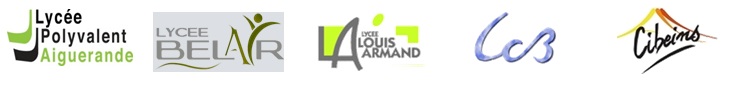 Lycée
Bel-Air
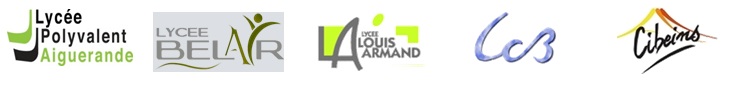 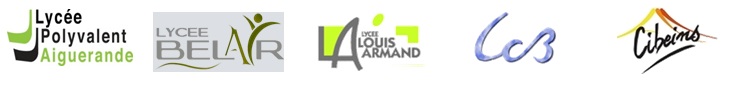 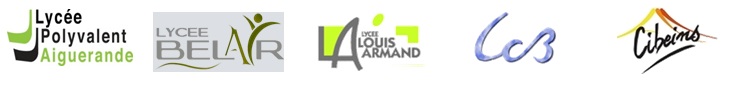 Lycée
L. Armand
Lycée
C. Bernard
Lycée
Cibeins
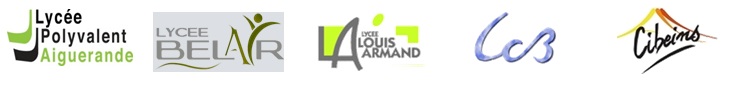 BEAUJOLAIS  VAL DE SAONE
Un large choix de filières : générale, 
technologiques et professionnelles
De nombreuses spécialités possibles, sections européennes, sections sportives, partenariats avec l’enseignement supérieur…
FilièreGénérale
Sanitaire et social (ST2S)
Industrie et développement durable (STI2D)
Management et gestion (STMG)
Agronomie et vivant (STAV)
FilièresTechnologiques
Vente, gestion, services aux entreprisesProduction, industrie, hôtellerie, Restauration, métiers de l’Agriculture,Services à la personne, santé…
FilièresProfessionnelles
2nde Générale et Technologique
Enseignements
communs
Français			4h
Histoire-Géographie		3h
Langues Vivantes		5h30
Sc. Eco. et Sociales		1h30
Mathématiques			4h
Physique-Chimie		3h
Sc. de la Vie et de la Terre	1h30
Sc. Num. et Technologie	1h30
Educ. Phys. et Sportive		2h
Ens. Moral et Civique		18h annuelles
Heures de vie de classe, accompagnement au choix de l’orientation, accompagnement personnalisé, selon les besoins des élèves
2nde Générale et Technologique
Sections Européennes
Enseignements
communs
Français			4h
Histoire-Géographie		3h
Langues Vivantes		5h30
Sc. Eco. et Sociales		1h30
Mathématiques			4h
Physique-Chimie		3h
Sc. de la Vie et de la Terre	1h30
Sc. Num. et Technologie	1h30
Educ. Phys. et Sportive		2h
Ens. Moral et Civique		18h annuelles
Heures de vie de classe, accompagnement au choix de l’orientation, accompagnement personnalisé, selon les besoins des élèves
Anglais
Allemand
Espagnol
Italien
2nde Générale et Technologique
Sections Européennes
Enseignements
communs
Français			4h
Histoire-Géographie		3h
Langues Vivantes		5h30
Sc. Eco. et Sociales		1h30
Mathématiques			4h
Physique-Chimie		3h
Sc. de la Vie et de la Terre	1h30
Sc. Num. et Technologie	1h30
Educ. Phys. et Sportive		2h
Ens. Moral et Civique		18h annuelles
Heures de vie de classe, accompagnement au choix de l’orientation, accompagnement personnalisé, selon les besoins des élèves
Anglais
Allemand
Espagnol
Italien
Sections Sportives
Natation
Equitation
Escalade
Athlétisme
Football
Rugby
Volleyball
Basketball
Aviron
…
2nde Générale et Technologique
Enseignements
optionnels
Langues et culture	Latin	3hde l’Antiquité		Grec	3h

Langue vivante C		3h
Arts 				3h(arts plastiques, cinéma-audiovisuel, danse, histoire des arts, musique ou théâtre)
Education Physique et Sportive	3h
Arts du Cirque			6h
Ecologie-agronomie-territoireset développement durable	3h
ENSEIGNEMENT GENERAL
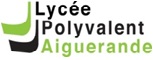 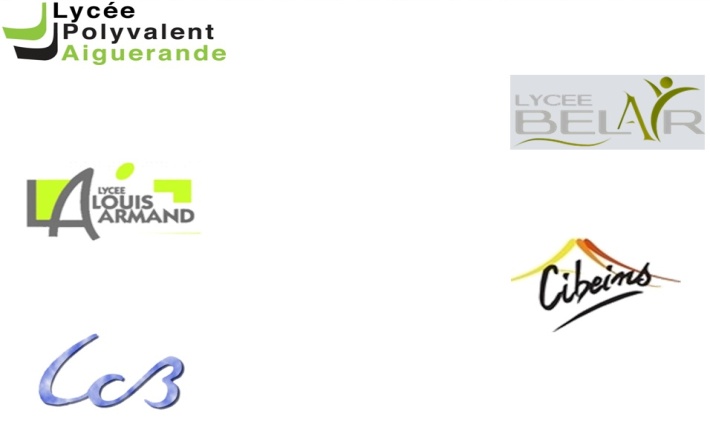 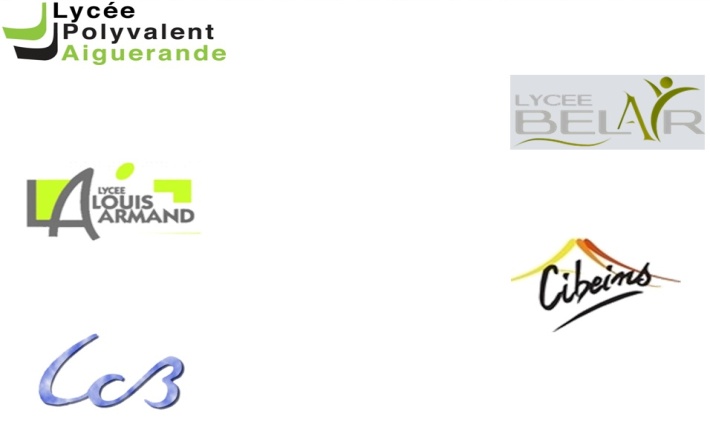 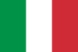 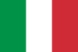 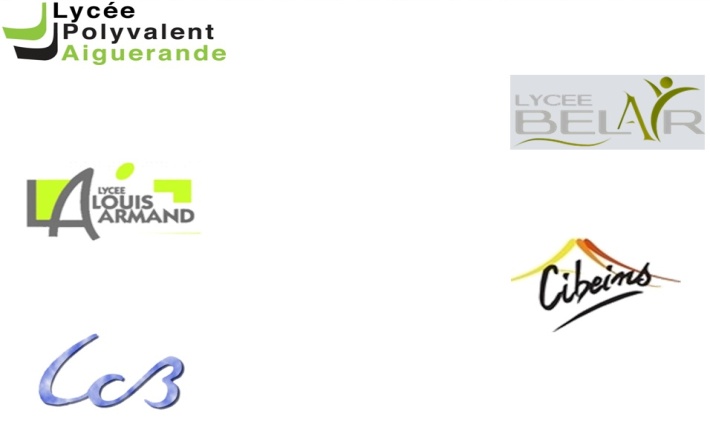 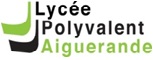 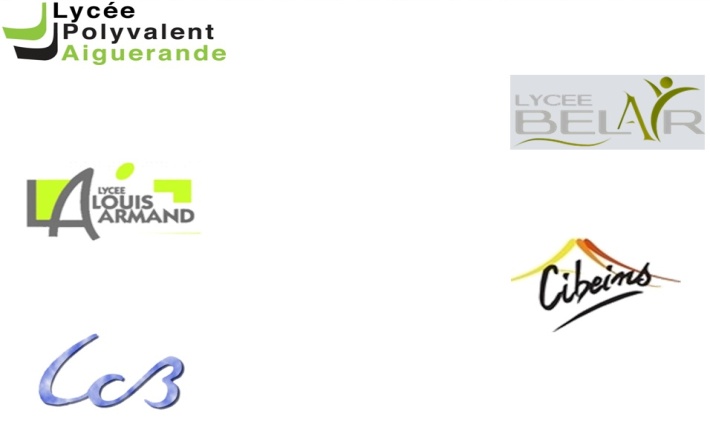 (Musique ou Arts Plastiques)
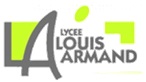 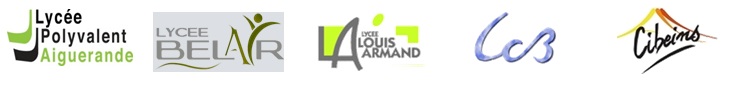 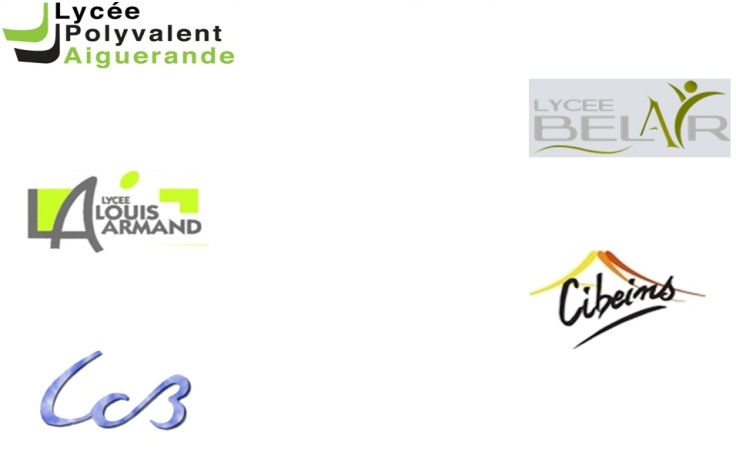 2nde Générale et Technologique
Enseignements
optionnels
ENSEIGNEMENT TECHNOLOGIQUE
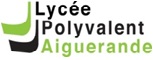 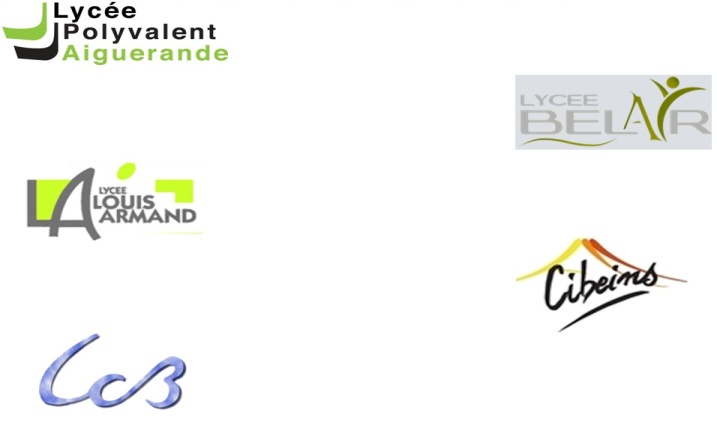 Management et Gestion		1h30
Santé et Social			1h30
Biotechnologies			1h30
Sciences et Laboratoire		1h30
Sciences de l’Ingénieur		1h30
Création et Innov. Technologique	1h30
Création et Culture Design	6h
Hippologie et équitation		3h(ou autres pratiques sportives)
Pratiques Sociales et Culturelles 	3h
Pratiques Professionnelles		3h
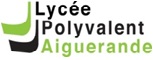 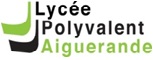 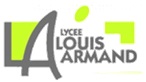 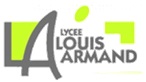 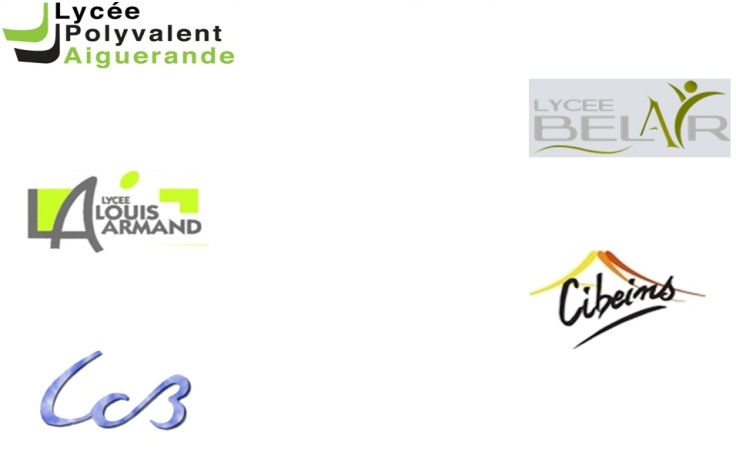 2nde Générale et Technologique
Bac
STMG
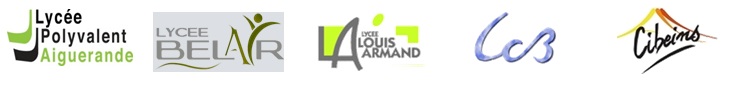 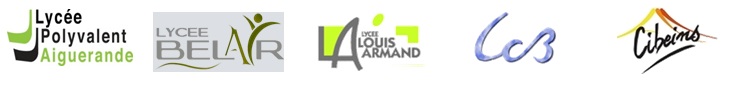 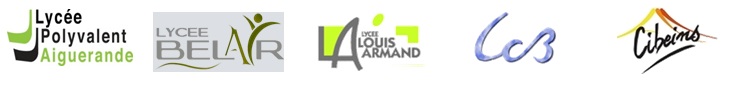 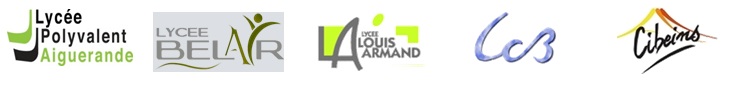 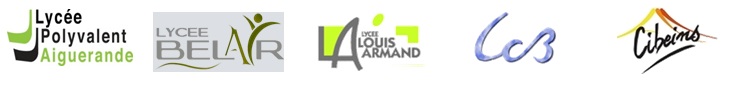 Bac
Général
Bac
STI2D
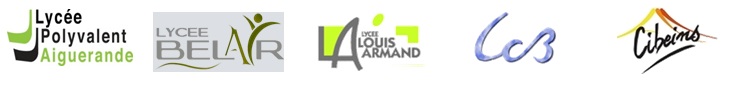 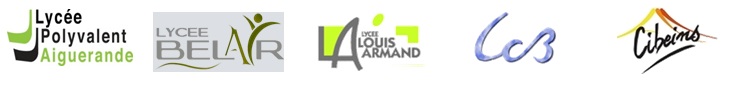 2nde 
GT
Bac
STAV
Bac
ST2S
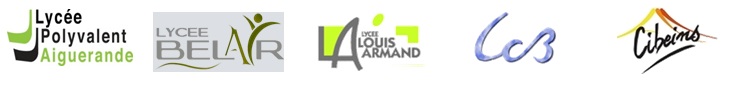 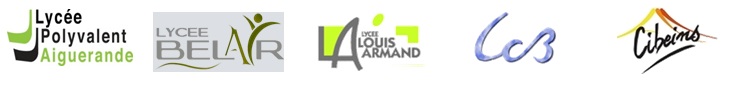 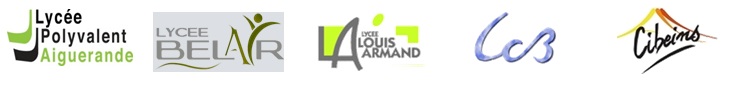 2nde Générale et Technologique
Enseignements
optionnels
S’OUVRIR 
AU MONDE…
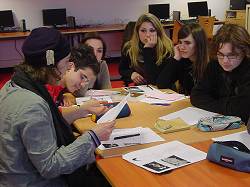 Management et Gestion
Développer une réflexion  en relation avec des problématiques de gestion (acteurs et nouveaux enjeux de l’économie, décisions de l’entreprise…)
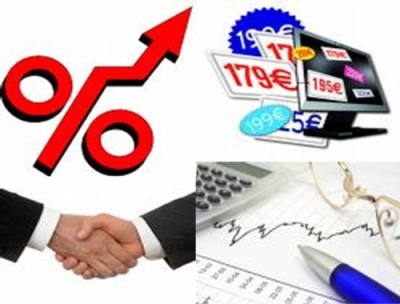 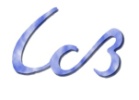 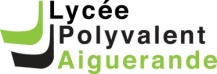 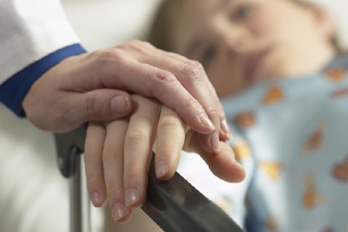 Prendre conscience du lien existant entre la santé et le social
Identifier les acteurs appelés à intervenir dans les champs de la santé et du social
Santé 
et social
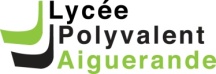 2nde Générale et Technologique
Enseignements
optionnels
S’OUVRIR 
AUX SCIENCES…
Analyser, modéliser, simuler un comportement, vérifier ses résultats
Ingénierie scientifique  et technologique
Projet mené en équipe
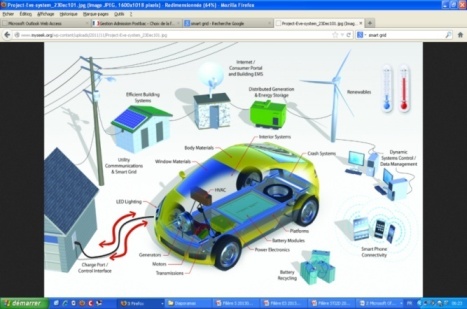 Sciences de l’Ingénieur
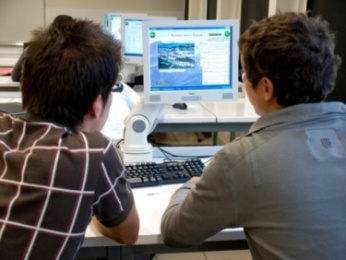 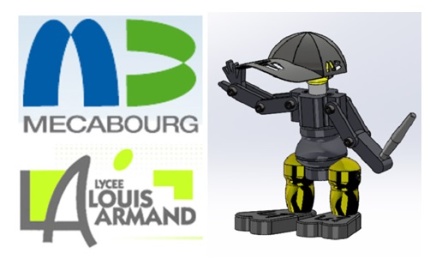 Comprendre les processus d’innovation
Mener une démarche de créativité
Concevoir, réaliser, tester
Projet réalisé en équipe
Création et Innovation Technologiques
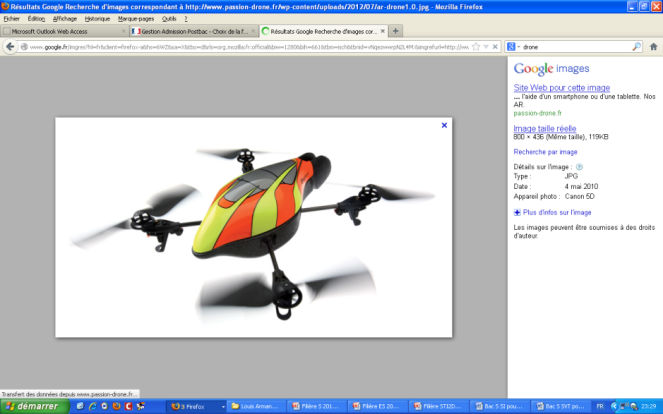 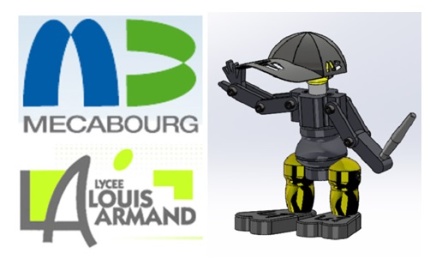 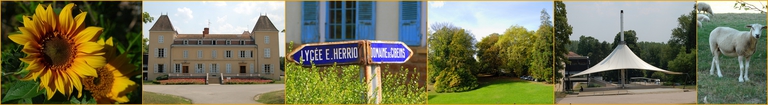 Écologie, Agronomie, Territoire et Développement Durable
S'initier aux sciences biologiques, à l'écologie, au monde des productions 
animales et végétales
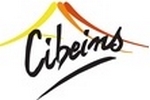 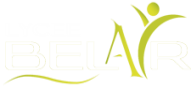 Sections Européennes
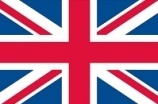 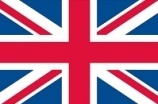 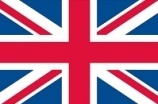 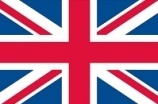 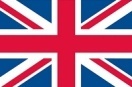 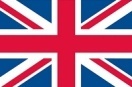 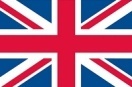 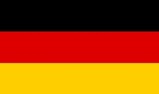 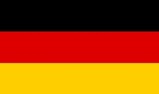 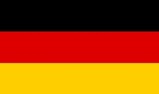 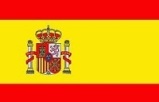 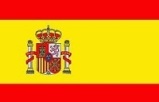 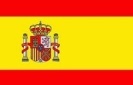 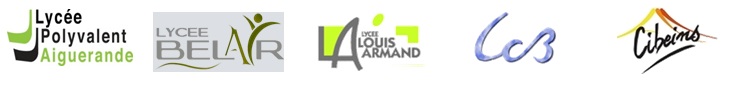 [Speaker Notes: Lycée polyvalent  Aiguerande :
-lycée général et technologique : sections européennes anglais, allemand et espagnol
-section d’enseignement professionnel :section européenne anglais]
Sport
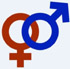 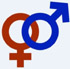 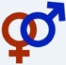 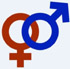 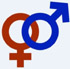 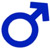 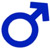 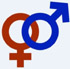 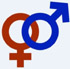 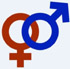 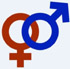 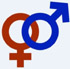 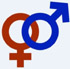 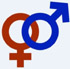 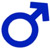 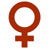 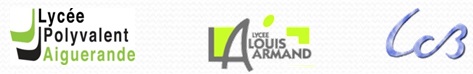 VOIE PROFESSIONNELLE
3ème
1ère année
CAP
2nde
Bac PRO
2nde Générale et Technologique
---------
Baccalauréat + plusieurs années
d’études supérieures
2ème année
CAP
1ère
Bac PRO
Terminale
Bac PRO
Vie Active
Etudes supérieures :
BTS
Mentions complémentaires
IUT…
VOIE PROFESSIONNELLE
Le CAP

 12 semaines de formation en entreprise sur les 2 ans .
 Un diplôme validé par le CCF (Contrôle en Cours de Formation) pour les matières générales, comme pour les matières professionnelles.
18h d’enseignement professionnel

Le Bac PRO

 22 semaines de formation en entreprise sur les 3 ans.
 Un diplôme validé par le CCF (Contrôle en Cours de Formation) et quelques épreuves ponctuelles.
 Des activités de projets en EP/EG.
 Un accompagnement personnalisé.
14h d’enseignement professionnel
BEAUJOLAIS  VAL DE SAONE
Lycée
Aiguerande
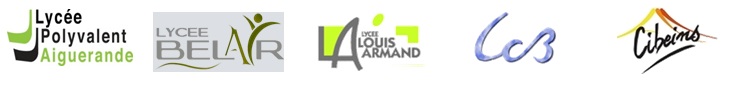 Lycée
Bel-Air
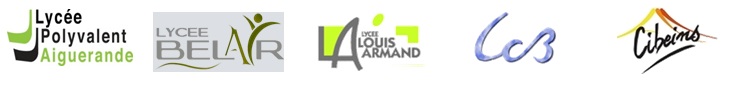 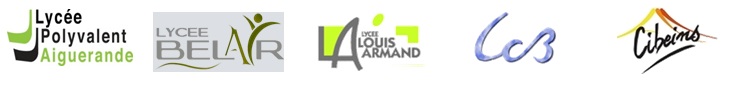 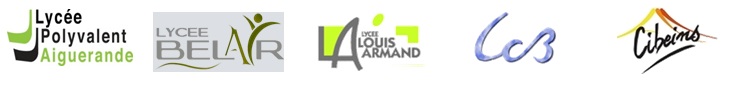 Lycée
L. Armand
Lycée
C. Bernard
Lycée
Cibeins
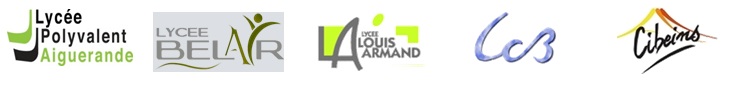 Lycée
Bel-Air
Voie Professionnelle
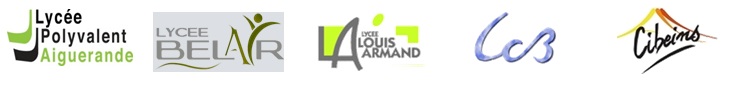 3 DOMAINES DE COMPÉTENCES
Technologie de l'Agronomie et du Vivant
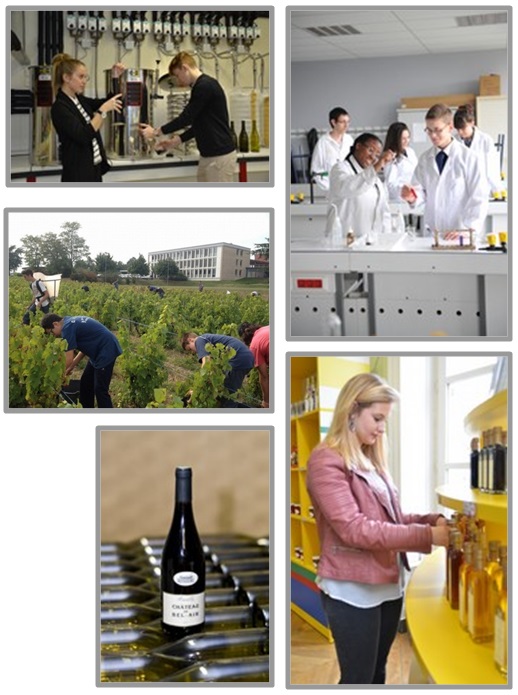 Science biologiques et humaines au service du vivant et de l'Environnement : écologie, agronomie...
2nde GT
Bac STAV
Options facultatives :
 Techniques informatiques et multimédia
 Langue vivante 3
Métiers de la Vigne et du Vin
Bac Pro
Options facultatives :
 Techniques informatiques et multimédia
 Langue vivante 2
CAPA - BTSA
Métiers du Commerce
Double compétences commerciale et connaissance des produits : Produits Alimentaires (Bac Pro) Vins et Spiritueux (BTSA)
Bac Pro
Options facultatives :
 Techniques informatiques et multimédia
 Langue vivante 2
BTSA
Lycée
Bel-Air
Spécificités
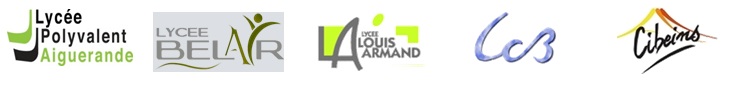 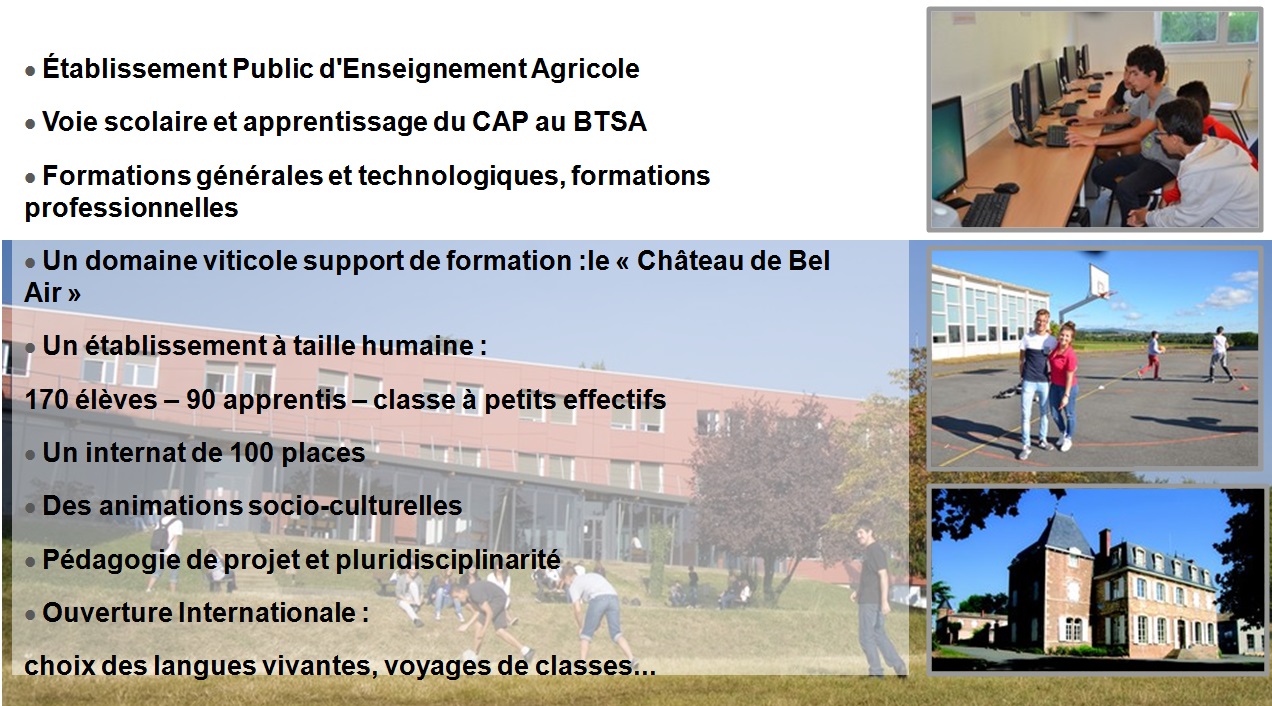 Lycée
Aiguerande
Voie Professionnelle
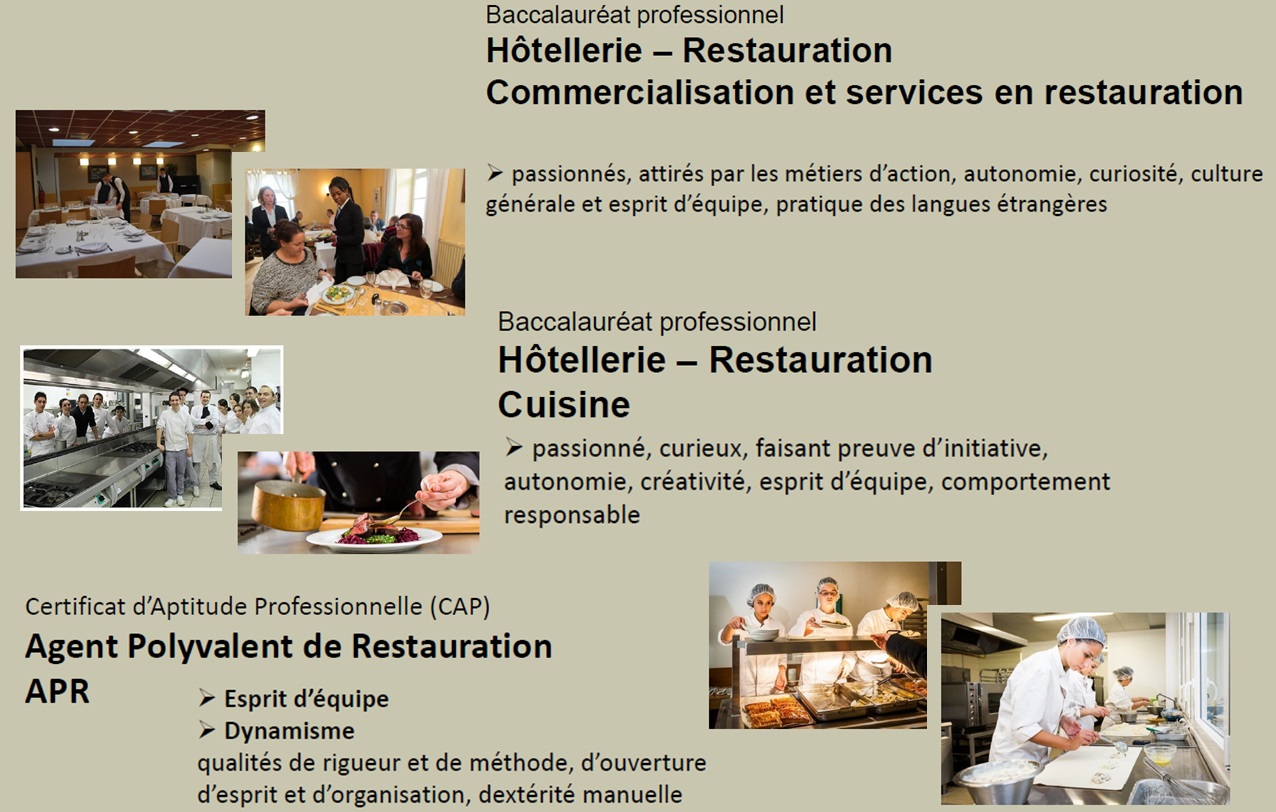 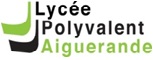 Lycée
Aiguerande
Voie Professionnelle
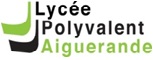 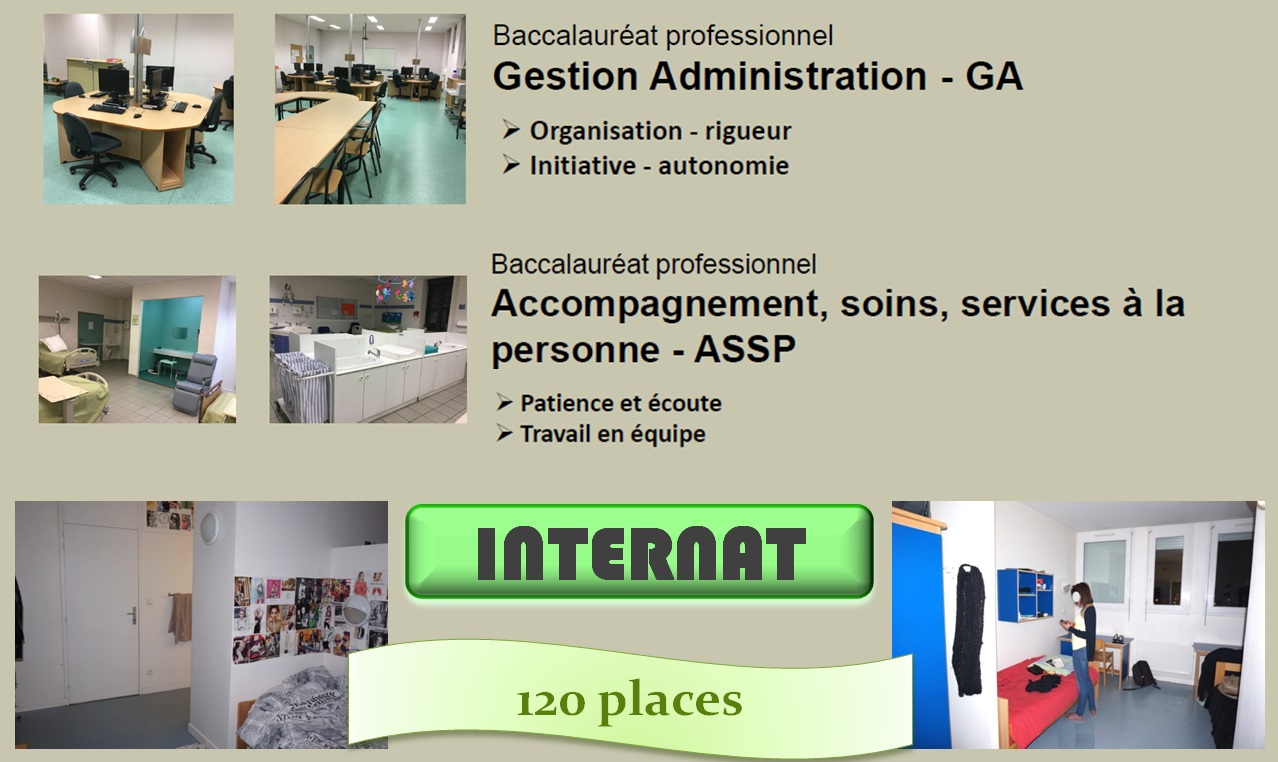 Lycée
L. Armand
Voie Professionnelle
Bac Professionnel MELECMétiers de l’Electricité et de ses Environnements Connectés
 Etude, organisation et réalisation de chantiers (production, transport ou distribution)
 Mise en service et maintenance des installations
 Relations clientèle-entreprise…

	CAP PROE
Préparation et Réalisation d’Ouvrages Electriques
 Raccordements, mise en service et maintenance (tertiaire et domestique)
 Contrôles de conformités électriques
 Raccordements éclairage public et signalisation urbaine…
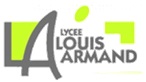 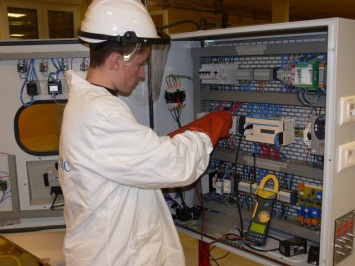 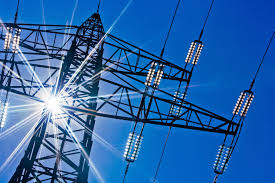 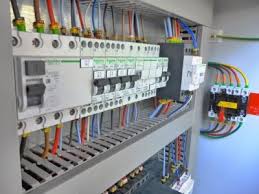 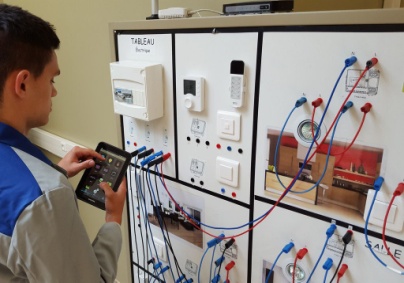 Bac Professionnel SN
Systèmes Numériques (spécialité Télécom et Réseaux)
 Systèmes électroniques grand public, professionnels et industriels
 Préparation, installation et mise en service
 Relations clients, en complémentarité des services commerciaux…
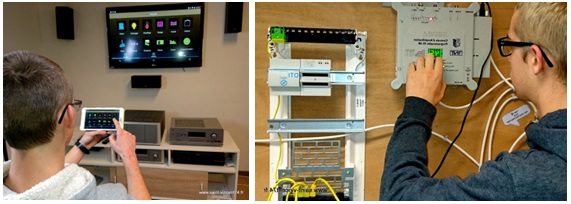 Bac Professionnel MEI
Maintenance des Equipements Industriels
maintenance corrective et préventive (installations à caractère industriel)
amélioration et modification de matériels existants
technologies d'aide au diagnostic et d'intervention
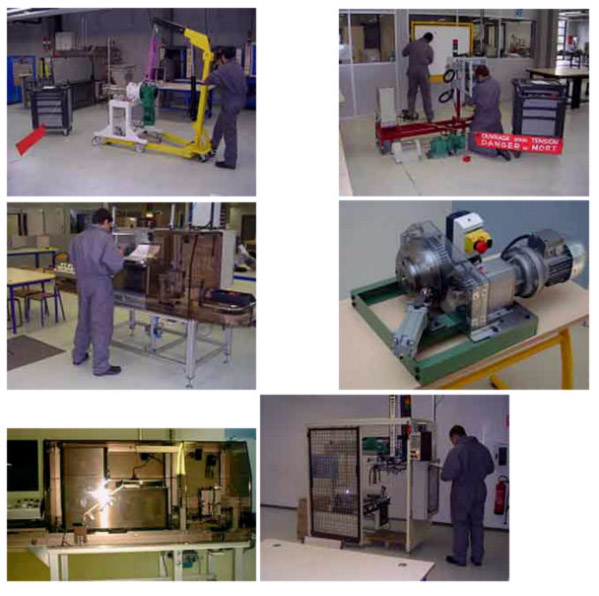 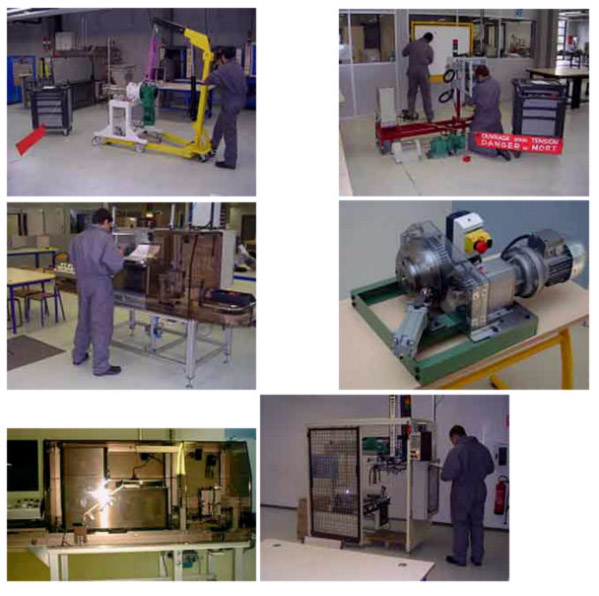 Lycée
L. Armand
Voie Professionnelle
Bac Professionnel TCITechnicien en Chaudronnerie Industrielle
 interventions en atelier et sur chantier (ensembles de tôlerie, tuyauterie industrielle…)
 techniques d’assemblages et outils adaptés
 logiciels de Conception AO et de Fabrication AO…

	CAP RICS
Réalisations Industrielles en Chaudronnerie ou Soudage
 tracé, découpe, mise en forme du métal
 installation d’outils et programmation de machines à commande numérique
 contrôle de conformité des pièces…
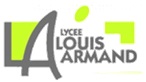 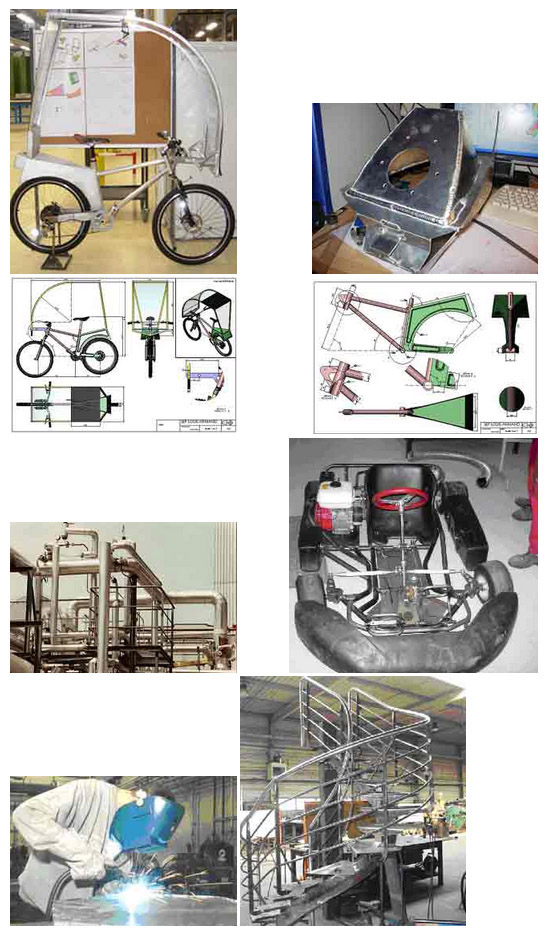 Bac Professionnel TU
Technicien d’Usinage
 dessin 3D, logiciel FAO
 programmation de commandes numériques (tours, centres d’usinage…)
 conduite de machines, gestion de production…

	Bac Professionnel MMV
Métiers de la Mode et Vêtement
 conception (patronage, réalisation de prototype…)
 industrialisation : élaboration des tailles, préparation de la coupe
 contrôle qualité, amélioration des processus de production…
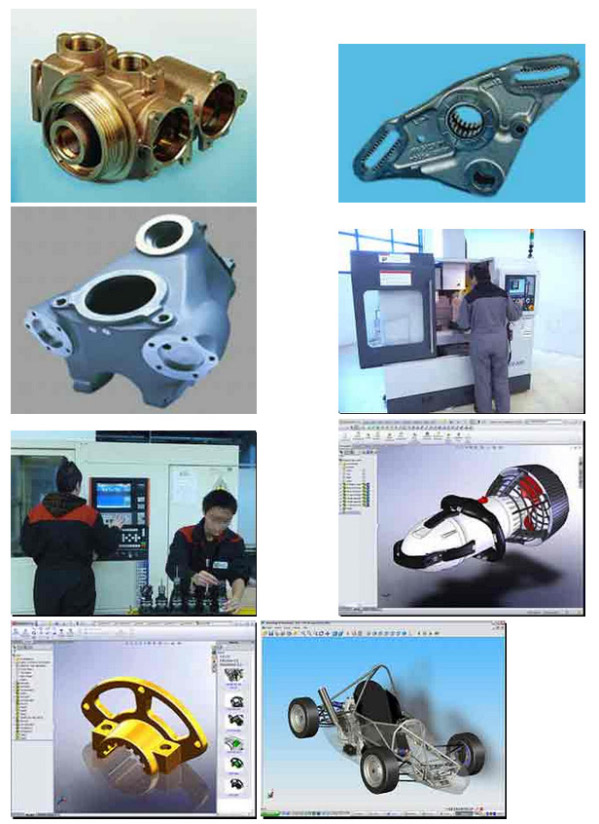 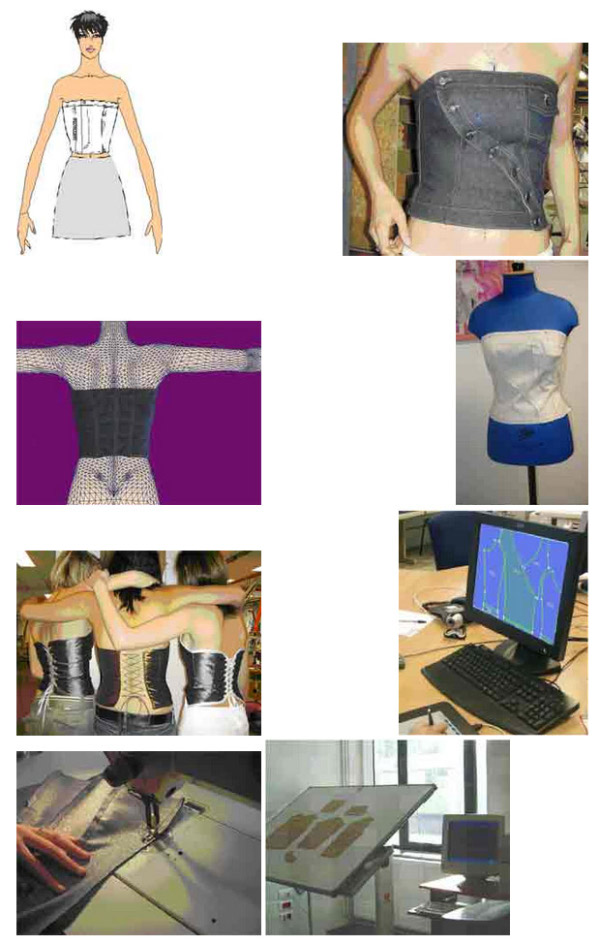 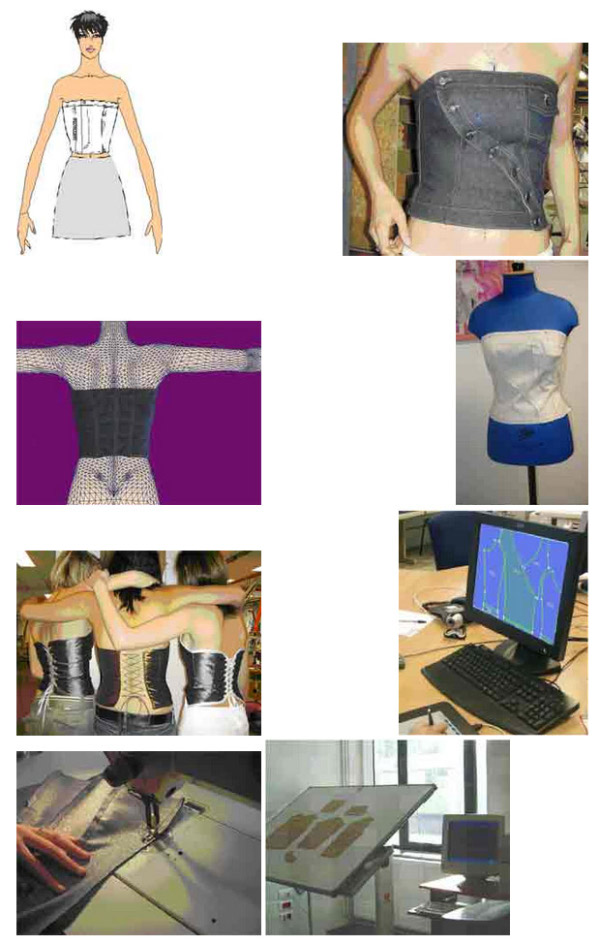 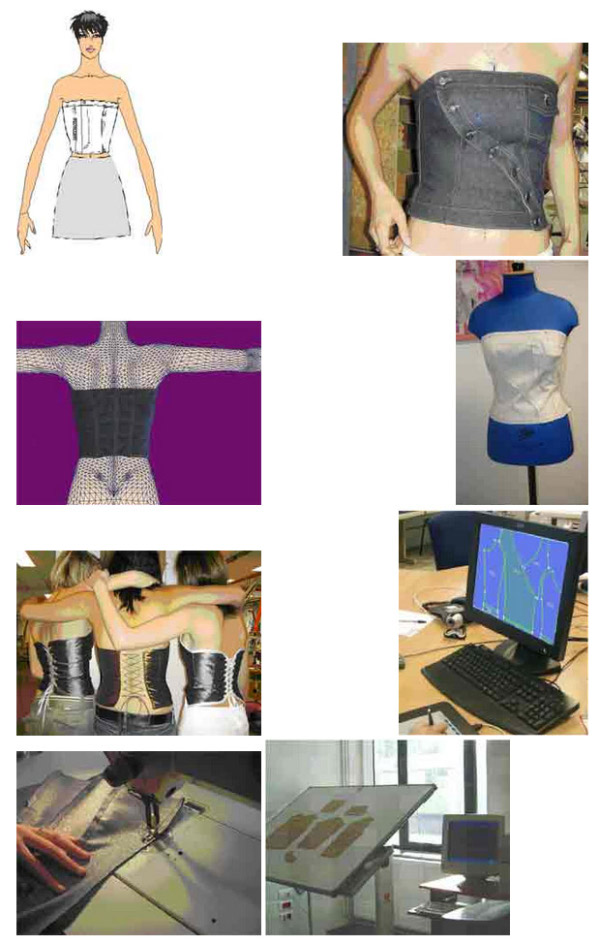 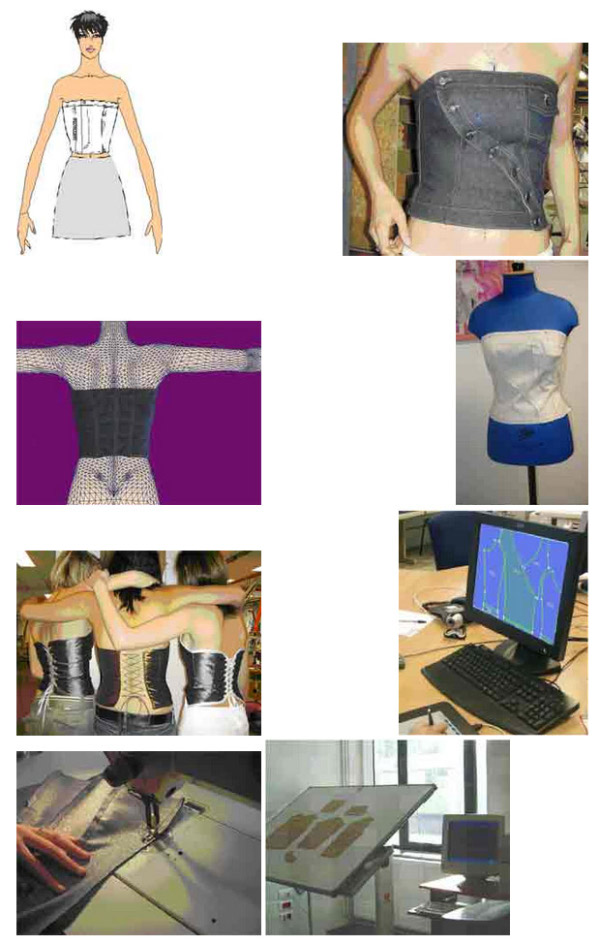 Lycée
C. Bernard
Voie Professionnelle
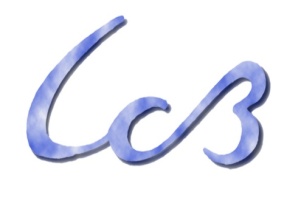 Lycée des métiers de la vente, des services et du commerce: 
les formations en VOIE SCOLAIRE
Les CAP
- CAP FLEURISTE

 CAP ECMS (employé de commerce multi-spécialités)
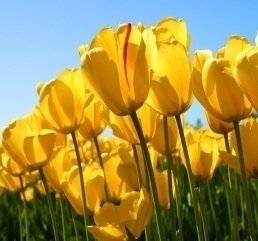 Le BAC PRO
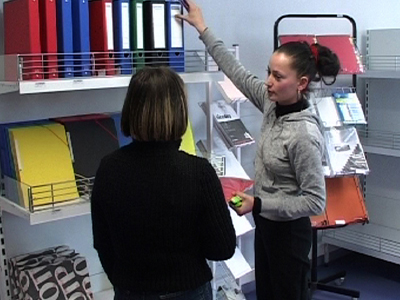 Baccalauréat prof. COMMERCE avec l’option section 
anglais européen

 Baccalauréat prof. VENTE avec l’option section 
anglais européen
Source: Onisep
Lycée
C. Bernard
Voie Professionnelle
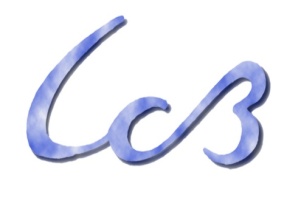 Lycée des métiers de la vente, des services et du commerce: 
les formations en apprentissage
La formation ESTHETIQUE/COSMETIQUE :
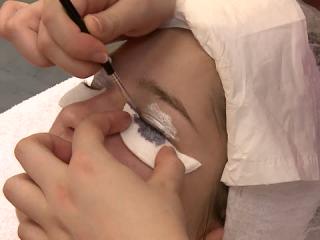 CAP en deux ans.
BEP en deux ans
La formation COMMERCIALE:
CAP EVS (Employé de vente spécialisé) en deux ans
Baccalauréat professionnel COMMERCE avec une entrée en classe de 1ère prof. en deux ans.
Lycée
De Cibeins
Spécificités
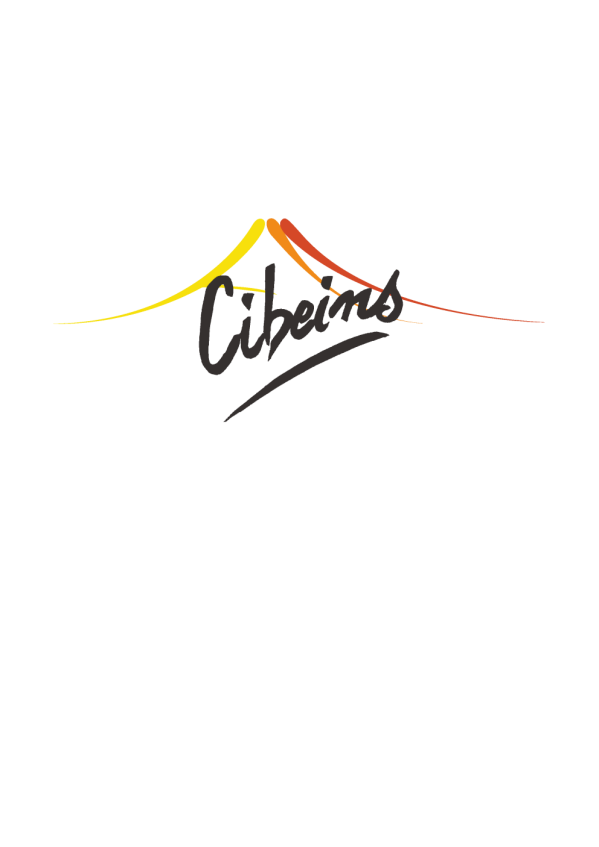 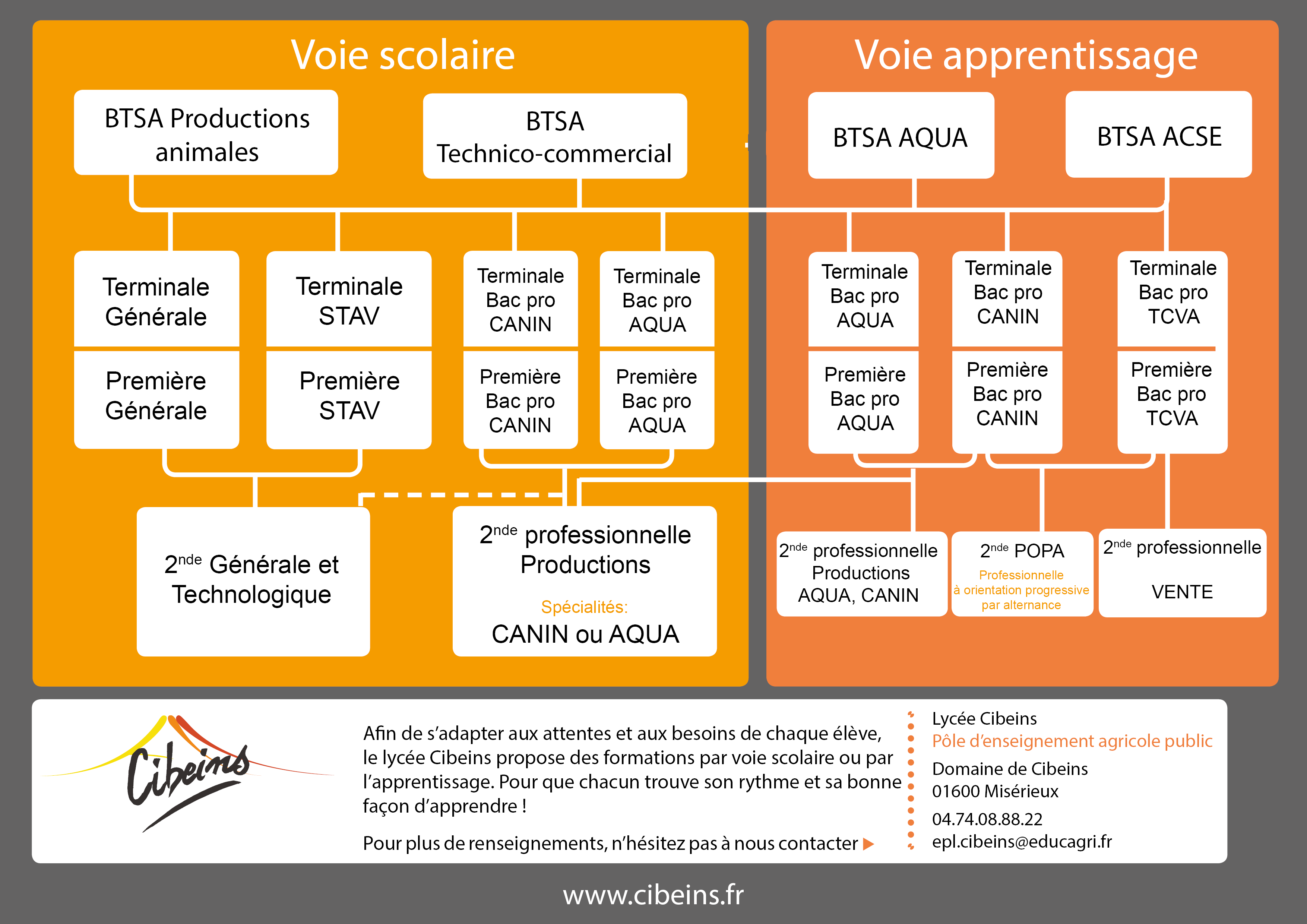 Lycée
De Cibeins
Spécificités
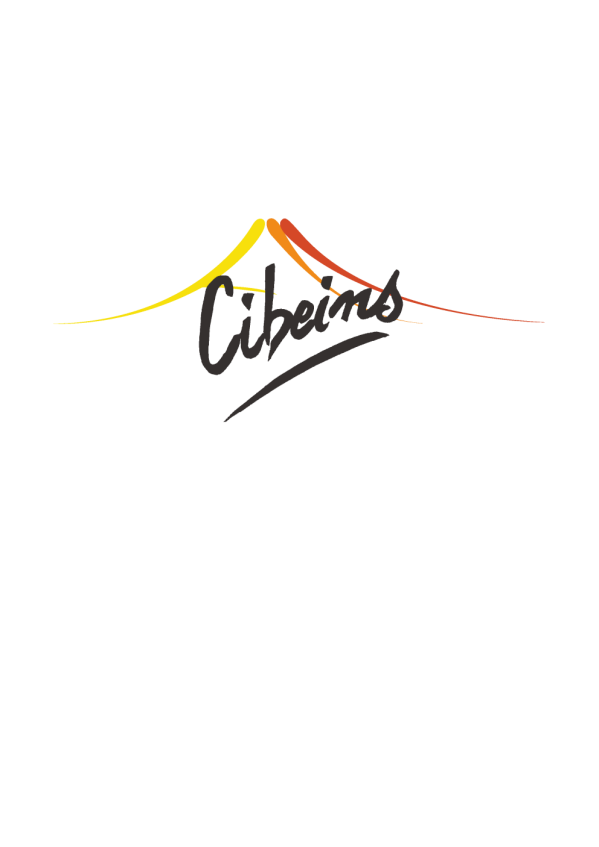 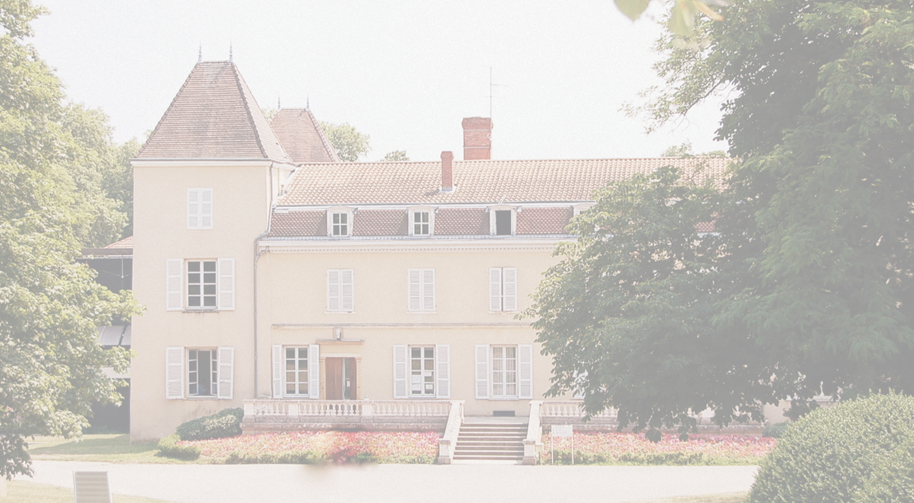 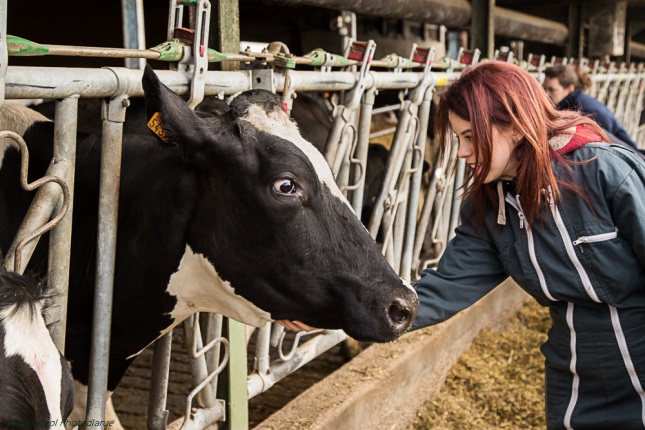 Lycée Agricole Public
Formations de la 2nde au BTSA (voie scolaire ou apprentissage)
Une 2nde GT et un Bac général 
Un Bac technologique STAV (Sciences et Technologies de l’Agronomie et du Vivant)
3 Bacs professionnels : canin-félin, aqua et TCVA
4 BTSA : Productions Animales, Technico-commercial, Aquaculture et Analyse et conduite stratégique de l’entreprise.
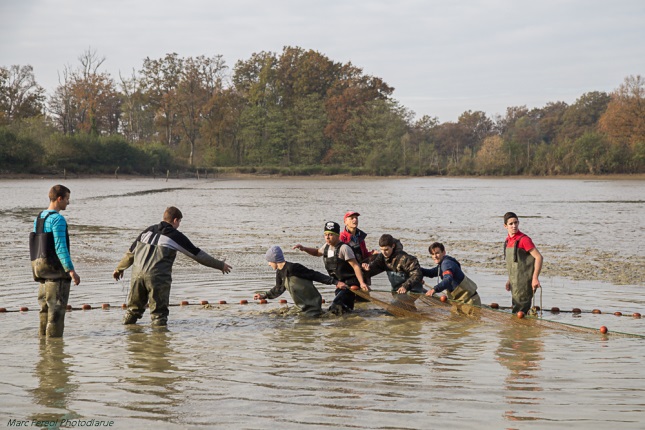 Cibeins en chiffres, c’est :

520 apprenants
410 élèves
110 apprentis
143 personnels
Un internat de 400 places
Un parc de 16 ha
Des clubs le soir et le mercredi 
après-midi (sports et activités culturelles)
Mais aussi :

140 ha de SAU 
70 ha de céréales
70 vaches laitières
2500 l de lait par jour 
100 brebis
5 races de chiens
1 animalerie
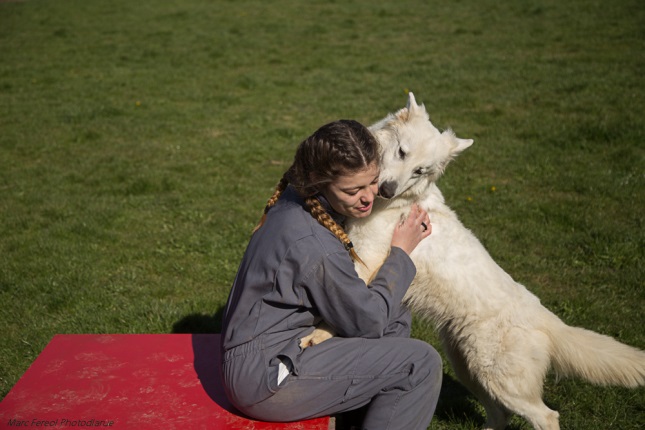 Portes Ouvertes 2019
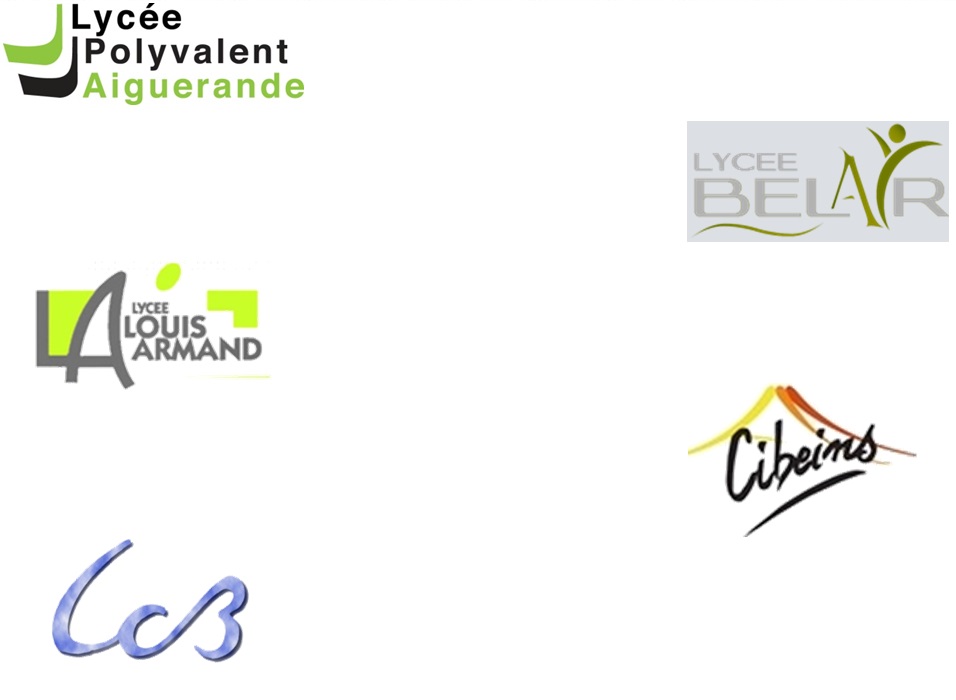 Samedi 9 mars 9h-12h
Samedi 30 mars 9h-17h
Samedi 16 mars 9h-12h30
Samedi 30 mars 9h-17h
Samedi 16 mars 9h-13h